INFORMACIONI SISTEMI
E-POSLOVANJE I E-TRGOVINA
Branko Latinović
POGLAVLJE 6
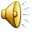 E-POSLOVANJE I E-TRGOVINA

(Rainer, Turban, str. 164-197)
2
Pregled sadržaja poglavlja
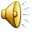 6.1 Pregled e-poslovanja i e-trgovine
6.2 Elektronska trgovina kompanija potrošaču (B2C)
6.3 Elektronska trgovina kompanija kompaniji (B2B)
6.4 Elektronsko plaćanje
6.5 Etička i pravna pitanja u e-poslovanju
3
Ciljevi učenja
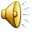 Opisati elektronsku trgovinu, njen obim, prednosti, ograničenja i tipove.
Napraviti razliku između čiste i delimične elektronske trgovine.
Napraviti razliku između elektronske trgovine kompanija potrošaču, kompanija kompaniji, potrošač potrošaču, kompanija zaposlenom i vlada građanima.
Opisati glavne servise za podršku e-trgovini, posebno za plaćanje i logistiku.
Opisati neka etička i pravna pitanja u vezi sa e-poslovanjem.
4
6.1 Pregled e-poslovanja i e-trgovine
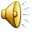 Elektronska trgovina (Electronic Commerce, EC) opisuje proces kupovine, prodaje, transfera ili razmene proizvoda, usluge ili informacije putem računarskih mreža, uključujući i internet. 

E-poslovanje (E-business) je nešto složeniji pojam. Uz kupovinu i prodaju proizvoda i usluga, e-poslovanje takođe se odnosi na usluživanje, saradnju sa poslovnim partnerima, i obavljanje elektronskih transakcija unutar organizacije.
5
6.1 Pregled e-poslovanja i e-trgovine (nastavak)
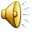 Čista i delimična e-trgovina zavisi od stepena digitalizacije, e-trgovina ima nekoliko oblika. Stepen digitalizacije odnosi se na obim u kojem je trgovina transformisana iz materijalne u digitajnu. Može da se odnosi na: 
Proizvod može biti fizički ili digitalni;
Proces može biti fizički ili digitalni; 
Agent za dostavu može biti fizički ili digitalni. 

U tradicionalnoj trgovini  sve tri dimenzije su materijalne.  Organizacija koja ima značajnu aktivu u objektima često se naziva čisto fizička organizacija (Brick-and-Morter Organization ili cigla i malter organizacija).
6
6.1 Pregled e-poslovanja i e-trgovine (nastavak)
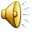 U čistoj elektronskoj trgovini sve dimenzije su digitalne. 

Virtuelne organizacije su kompanije koje se bave isključivo elektronskom trgovinom. 

Clics-and-Morter organizacije posluju fizički i virtuelno i obavljaju neke aktivnosti elektronske trgovine, ali ipak njihova primarna delatnost obavlja se u fizičkom svetu. Stoga su te organizacije primeri delimične e-trgovine.
7
Tipovi e-trgovine
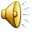 Kompanija potrošaču (B2C)
Kompanija kompaniji (B2B)
Potrošač potrošaču (C2C)
Kompanija zaposlenom (B2E)
E-uprava (E-Government)
8
Tipovi e-trgovine (nastavak)
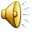 Mobilna trgovina (Mobile Commerce) se odnosi na e-trgovine koja se odvija isključivo u bežičnom okruženju. 
Poslovni model (Business Model) je metod kojim kompanija generiše prihod da opstane.
9
Glavni mehanizmi e-trgovine
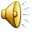 Aukcija (Auction) je takmičarski proces u kojem prodavac traži ponude od ponuđača ili kupci traži ponude od ponuđača. 
Obične aukcije (Forward Auction) su aukcije u kojima ih prodavci koriste kao kanal ka mnogim potencijalnim kupacima. 
Reverzna aukcija (Reverse Auction) je aukcija kada jedan kupac obično organizacija, želi da kupi proizvod ili uslugu.
10
Glavni mehanizmi e-trgovine (nastavak)
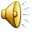 Elektronski izlog je veb-sajt na internetu koji predstavlja jednu prodavnicu. 
Elektronski tržni centar (Cybermall) je kolekcija pojedinačnih prodavnica u okviru jedne internet adrese. 
Elektronsko tržište (E-Marketplace) je centralni virtuelni prostor za trgovinu na vebu, gde mnogi kupci i prodavci obavljaju aktivnosti elektronske trgovine i elektronskog poslovanja.
11
Prednosti i ograničenja e-trgovine
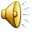 Pogodnosti za organizacije
Čini nacionalna i međunarodna tržišta pristupačnijim 
Snižava troškove obrade, distribucije i prikupljanja informacija
Pristup ogromnom nizu proizvoda i usluga neprestano– 24/7
12
Prednosti i ograničenja e-trgovine (nastavak)
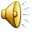 Korist društva 
	sposobnost da lako i povoljno dostave informacije, usluge i proizvodi ljudima u gradovima, ruralnih područja i zemaljama u razvoju.
13
Prednosti i ograničenja e-trgovine (nastavak)
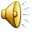 Tehnološka ograničenja 
	nedostatak univerzalno prihvaćenih  bezbednosnih standarda 
	nedovoljan telekomunikacioni propusni opseg 
	skup pristup 
Netehnološka ograničenja odnose se na percepciju da je elektronska trgovina nesigurna, da ima nerešena pravna pitanja nedostatak kritične mase prodavaca i kupaca
14
6.2 B2C elektronska trgovina
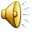 Elektronski izlog (Electronic Storefront) je veb-sajt koji predstavlja jednu prodavnicu, ima svoj sopstveni URL adresu na kojoj kupci mogu naručivati proizvode.
Elektronski tržni centri (Electronic Malls) je kolekcija pojedinačnih prodavnica na istoj internet adresi.
Informativni tržni centri u kojima ništa ne može da se kupi, već se korisnik prebacuje na jedan od elektronskih izloga u tržnom centru.
Elektronska kolica za kupovinu vam omogućava da prikupite artikle od različitih dobavljača i platite za njih u jednoj transakciji.
15
On-lajn usluge
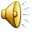 Cyberbanking (Elektronsko bankarstvo) vođenje raznih bankarskih aktivnosti izvan fizičke bankarske lokacije. 

Online trgovina hartijama od vrijednosti koriste kompjutere za trgovinu dionice, obveznice i drugih finansijskih instrumenata. 

Online tržišta rada reklamira raspoložive pozicije, korisnici ih prihvataju se nastavljaju dalju proceduru aplikacije putem Interneta.
16
On-lajn usluge (nastavak)
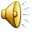 Turistička putovanja, istražite i ekonomski rasporedi skoro svaki put preko Interneta.
 Nekretnine prikaz, sortiranje i organizovanje istih prema korisničkim preferencijama i kriterijumima. 
Really Simple Syndication - stvarno jednostavne vijesti  je skup veb formata koršćenih za veb stranice koje se često osvežavaju, i sam njihov izvor( feed) i pretraživači za vesti iz tog izvora (RSS readers). RSS izvori postoje najčešće za blogove, neke novinske internet stranice (portali) ili veb stranice poput Vikipedije koje se učestalo menjaju (češće od jednom dnevno, pa do nekoliko promena u sekundi). Čitanje RSS vesti može biti elegantnije od otvaranja desetak tabova u omiljenom veb pretraživaču.
17
Problemi u e-maloprodaji
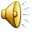 Konflikt u kanalu distribucije (Channel Conflict) kompanija Clics-and-Morter vrši prodaju direktno kupcima na internetu. 
Multikanalisanje ili Multichanneling je proces koji integriše elektronske i klasične kanale distribucije.

Zadovoljenje narudžbina uključuje ne samo dirktnu prodaju kupcima, izvršavaju se razne aktivnostikoje diktira konkretna porudžbina.
18
On-lajn oglašavanje
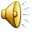 Oglašavanje je pokušaj da se šire informacije radi transakcionog uticaja na kupca i prodavca. 
Metode 
Baneri (Banners) su reklamni natpisi odnosno obične elektronske oglasne table. 
Pop-up predstavlja iskačuće reklame koje se prikazuju ispred trenutnog prozora pregledača. 
Pop-Under se pojavljuje ispod aktivnog prozora.
19
On-lajn oglašavanje (nastavak)
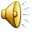 E-pošta je kad prodavci realizuju izlazne liste adresa e-pošte i pošalju oglase putem e-pošte. 

Slanje neželjene pošte (Spamming) je nasumična distribucija elektronskih reklame bez dozvole primaoca.
20
On-lajn oglašavanje (nastavak)
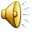 Marketing sa dozvolom (Permission Marketing) pita potrošače da bi im odobrili da dobrovoljno prihvataju oglašavanje na internetu i e-poštu. 

Virusni marketing (Viral Marketing) se odnosi na on-lajn marketing “od usta do usta".
21
6.3 Elektronska trgovina kompanija kompaniji (B2B)
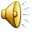 Model elektronske prodaje (Sell-Side Marketplaces) je model gde organizacije pokušavaju da prodaju svoje proizvode ili usluge drugim organizacijama elektronskim putem sa svoga e-prodajnog mesta na veb-sajtu ili veb-sajta treće strane.

Model elektronske kupovine (Buy-Side Marketplaces) je model gde organizacije pokušavaju da kupe neophodne proizvode ili usluge od drugih organizacija elektronskim putem.
22
6.3 Elektronska trgovina kompanija kompaniji (B2B) (nastavak)
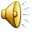 Elektronskia nabavka (E-procurement) koristi elektronsku podršku za kupovinu robe i materijala, nabavkom, pregovaranjem sa dobavljačima, plaćanjem za robu i ugovaranjem  isporuke. 

Grupna nabavka (Group Purchasing) je udruživanje kupaca kojima se kombinuje ponuda tako da oni predstavljaju veliki volumen.
23
Elektronska razmena
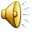 Mnogo kupaca i prodavaca; otvorena za sve poslovne organizacije; razmene za indirektne materijale (koriste se za održavanje) i direktne materijale (inputi za proces proizvodnje).
Vertikalna razmena (Vertical Exchange) povezuje kupaca i prodavaca u jednoj grani privrede. 
Horizontalna razmena (Horisontal Exchange) povezivanje kupaca i prodavaca u različitim grupama privrede i česta je u trgovini materijalima za održavanje nposlovnih operacija  i popravki.
24
Elektronska razmena (nastavak)
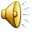 Funkcionalna razmena (Functional Exchange) je trgovina gde su potrebne usluge kao što su privremena pomoć ili dodatni poslovni prostor, trguje na osnovu "potrebe". 

Elektronski čvorišta koriste se da bi se olakšala komunikacija i koordinacija među poslovnim partnerima, često je prisutna u lancu isporuke.
25
6.4 Elektronska plaćanja
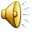 Elektronski platni sistemi (Electronic Payment Systems) omogućavaju da se plaćanje za robu i usluge izvrši elektronskim putem. 

Elektronski čekovi su slični standardnim papirnim čekovima i koriste se uglavnom u modelu B2B.

Elektronske kreditne kartice omogućavaju kupcima da obave on-lajn plaćanje zadužujući svoju kreditnu karticu.
26
6.4 Elektronska plaćanja (nastavak)
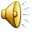 Platna kartica su B2B ekvivalent elektronske kreditne kartice I obično se koristi za neplanirane B2B nabavke. 

Elektronska gotovina
Pripejd kartice. Uskladištena vrednost novca omogućuje da uskladištimo fiksni iznos avansa novca, a onda da ga provodimo po potrebi. 
Pametne kartice.  Čip ili mikroprocesor koji može da skladišti znatnu količinu informacija i koji su višenamenski – može da se koristi kao debitna kartica, kreditna kartica ili kartica za uskladištenu vrednost novca.
27
6.4 Elektronska plaćanja (nastavak)
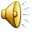 Plaćanje pojedinac-pojedincu je oblik e-gotovine koja omogućava plaćanja između dva fizička lica (pojedincaili pojedinca i kompanije) za prenos sredstava bez korišćenja kreditnih kartica.
28
6.5 Etička i pravna pitanja
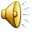 Etička pitanja 
Olakšava čuvanje privatnosti i prenosa lične informacija. 
Praćenje, aktivnosti pojedinca mogu se praviti pomoću kukija.
Disintermediation. 
Dodatne vrednosti usluge koje zahtevaju stručnost. 
Gubitak posla.
29
Pravna pitanja svojstvena e-trgovini
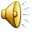 Prevara na Internetu odnosno dionice ulaganja, poslovne prilike, aukcije. 

Problemi imena domena sa konkurencijom. 

Cybersquatting se odnosi na praksu registracije imena domena sa namerom kasnije prodaje po većoj ceni.
30
Pravna pitanja svojstvena e-trgovini (nastavak)
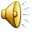 Poreza i drugih dažbina, gde i kada (i u nekim slučajevima da li) elektronski prodavci treba da plate poslovne licence, poreze, franšizu naknade, bruto-priznanice, akciznog poreza,... itd. 

Autorskih prava , proces zaštite intelektualne svojine u e-trgovine i sprovođenje zakona o autorskim pravima je izuzetno težak.
31
Utvrđivanje gradiva
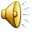 Opisati elektronsku trgovinu, njen obim, prednosti, ograničenja i tipove.
Napraviti razliku između čiste i delimične elektronske trgovine.
Shvatiti osnove on-lajn aukcija.
Napraviti razliku između elektronske trgovine kompanija potrošaču, kompanija kompaniji, potrošač potrošaču, kompanija zaposlenom i vlada građanima.
Opisati glavne servise za podršku e-trgovini, posebno za plaćanje i logistiku.
Opisati neka etička i pravna pitanja u vezi sa e-poslovanjem.
32